Consumer Prices During a Stay-in-Place Policy:Theoretical Inflation for Unavailable Productsby Rachel Soloveichik
FESAC Virtual Conference, December 11th
Disclaimer: The views in this presentation reflect those of the author and not necessarily those of the Department of Commerce or the Bureau of Economic Analysis.
Motivation for Research:Estimated Product Unavailability During Covid-19
Unavailable nonessential products are calculated have a theoretical inflation rate of at least 59 percent
These products include major categories like elective medical care, in-person restaurant dining, in-store clothing purchases, childcare, etc.
The paper does not study shortages of essential products like toilet paper
The theoretical model in this paper does not imply any data problems or computational mistakes with published government price indexes
2
[Speaker Notes: The theoretical model in this paper does not imply any data problems or computational mistakes with the consumer price index (CPI) published by the Bureau of Labor Statistics]
Theoretical Price Measurement Problem
Standard price index formulas require prices for every product in the market basket
Prices cannot be meaningfully measured for unavailable products

CPI assumption: imputed prices for unavailable products are equal to measured prices for comparable available products
This assumption works well in normal economic times (Bradley 2003)

The CPI assumption may not apply when broad categories of products are unavailable
This paper uses a model to impute theoretically grounded prices
3
[Speaker Notes: Shorten]
Previous Price Index Research
Theoretical papers studying imputed prices:
“New Goods”: (Hausman 1999), (Hausman 1997), (Petrin 2002), (Goolsbee and Petrin 2004), (Berndt et al. 1996), (Nordhaus 1996), (Diewert and Feenstra 2019), and (Diewert et al. 2019)
“Outlet Substitution Bias”: (Reinsdorf 1993), (Hausman and Liebtag 2009), and (Greenlees and Mclelland 2008)
“Variety Bias”: (Feenstra 1994), and (Broda and Weinstein 2010)

Measurement papers studying practical issues:
Price aggregation formulas: (Diewert 2003), (Diewert 2001), (Passero, Garner, and McCully 2015), and (Barret, Levell, and Milligan 2015) 
Price weights in pandemics: (Cavallo 2020) and (Diewert and Fox 2020)
4
[Speaker Notes: These literatures all study problems conceptually very similar to unavailable products during the coronavirus pandemic.  However, the measurement methodologies developed in those papers typically require either detailed empirical data on specific products or extremely specific functional forms.  As a result, their measurement methodologies can’t really be used when broad product categories are suddenly unavailable.  Be shorter]
New Price Measurement Model
Assumption: tourists visit the region where a vacation budget buys the most utility
Prices for hotels, restaurant meals, etc. are lower in rural regions
Amenities like live entertainment are only available in urban regions
Weather and other non-price factors are similar in all regions
So, the theoretical price for unavailable amenities must be very high
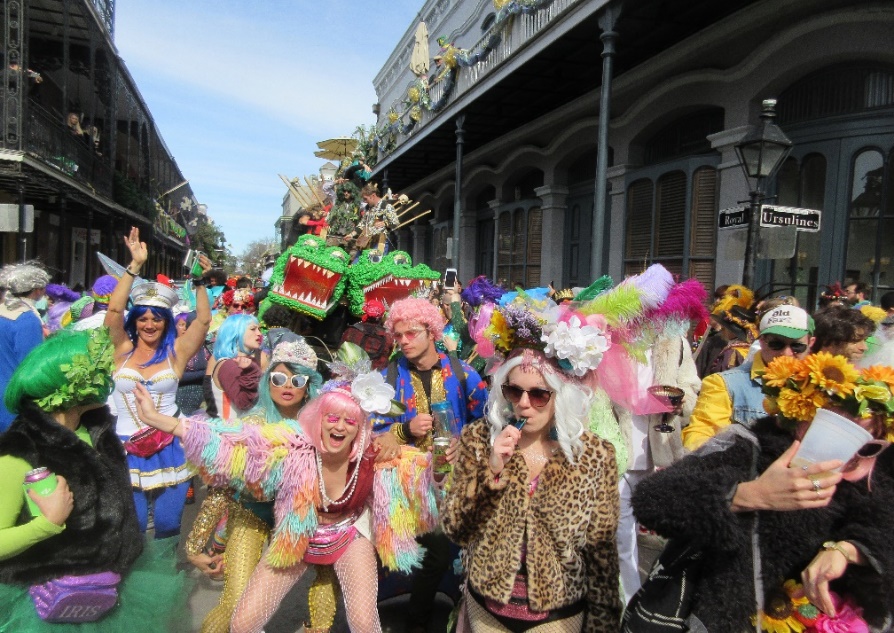 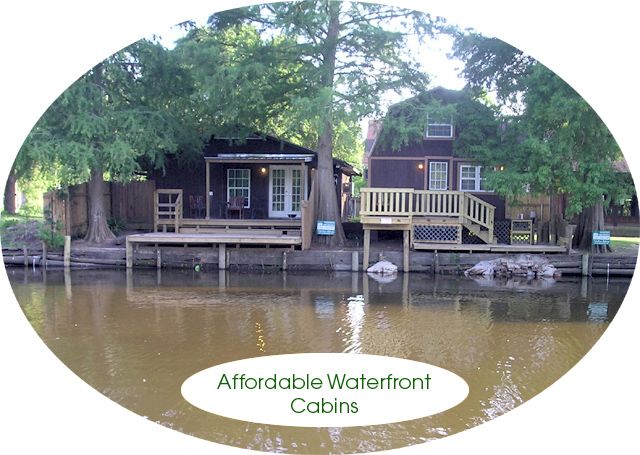 5
Louisiana Vacations: New Orleans vs. Rural Region
[Speaker Notes: In equilibrium we observe tourists visiting both urban and rural regions.  Therefore, combined rural prices must exactly equal combined urban prices.]
Previous Regional Price Research
Papers finding higher prices in wealthy urban regions:
(Aten and D’Souza 2008), (Gyourko, Mayer, and Sinai 2013), (Glaeser and Gyourko 2018), (Stroebel and Vavra 2019), and (Paredes and Loveridge 2014)

Measuring regional product availability
(Glaeser, Kolko, and Saiz 2001), (Florida 2018b), (Couture et al.  2020), and (Handbury and Weinstein 2014)
This literature typically argues that modern cities flourish when they provide high quality amenities that aren’t available elsewhere

This paper doesn’t study regional differences in nominal consumption, disease risk, etc.
6
[Speaker Notes: The old urban literature had focused on cities as regions that are good at producing tradeable commodities like cars.  That model can explain why workers are willing to pay higher prices to live in cities.  But it can’t explain why tourists would ever visit cities for fun.  The new urban literature focuses on cities as regions that are good at producing untradeable amenities like live entertainment or high quality restaurants.  This model both explains why workers are willing to pay higher prices to live in cities, and why tourists are willing to visit cities.  Be shorter]
Prices During A Stay-in-Place Policy
Assumption: theoretical prices for unavailable rural amenities (ipaR) ≤ theoretical prices for unavailable products during a stay-in-place policy
Tourist amenities are generally less important than non-essential products.  For example, Broadway plays vs. elective medical care
Tourists are better able to predict and plan for unavailable products

Formulas to calculate aggregate prices when good 2, service 2, and amenities are unavailable:
ipaR = [(1–whTphR - (wg1Tpg1R+wg2Tpg2R)- (ws1Tps1R+ws2Tps2R)]/waT
Theoretical ≥ whphSIP +wg1pg1SIP+ wg2ipaR+  ws1ps1SIP +ws2ipaR+   waipaR
Quasi-CPI =    whphSIP +wg1pg1SIP+ wg2pg1SIP+ws1ps1SIP +ws2ps1SIP+waips1SIP
7
[Speaker Notes: The w’s are just spending weights.  They look complex, but they’re readily calculable from BEA’s published statistics.  Similarly, the p’s are just observed prices for available goods.  My calculations are based on the BLS’s consumer prices.]
Time Use As a Proxy for Product Availability
Datasets used to measure time use:
Google’s published COVID-19 Community Mobility Reports gives changes in retail and recreational time relative to a winter base period
The American Time Use Survey (ATUS) gives normal time use
Wunderground gives summarized weather data that is used to adjust the Google mobility data for seasonal trends

Assumption: product availability tracks time use
26 percent of products are unavailable in a full stay-in-place policy
Non-essential retail and recreational time would fall from 57 minutes per day (the ATUS average) to 0 in a full stay-in-place policy
Average retail and recreational time fell 16 minutes in March, etc.
Average unavailability in March is 7 percent [(16/57)*26 percent]
8
[Speaker Notes: The ATUS regional data doesn’t match BEA’s geofips data precisely.  The paper uses its best judgment to match the regions which are close, and then drops regions which can’t be matched.
Regional mobility varies a lot by day type.  In the ATUS, rural areas have below average mobility on Sunday but urban areas have above average mobility on Sunday.]
Retail and Recreational Location Time
9
[Speaker Notes: Fix months so they’re all there.]
Retail and Recreational Time, Mar 2020Adjusted Daily Minutes Relative to Normal
10
12/7/2020
Retail and Recreational Time, Q2 2020Adjusted Daily Minutes Relative to Normal
11
12/7/2020
Retail and Recreational Time, Q3 2020Adjusted Daily Minutes Relative to Normal
12
12/7/2020
Calculating Theoretical Inflation
Tourist behavior shows that unavailable products have an inflation rate of at least 59 percent
Average inflation in March is ≥4 percent [(7 percent)*(59 percent)]

Theoretical inflation by region:
Appendix B reports monthly retail and recreational time for every region of the country.  This data is used to calculate regional inflation
For example, Houston time use fell 25 minutes per day in March, so regional inflation is ≥7 percent [(25/57)*(26 percent)*(15 percent)]

Wealthy regions have higher inflation
In normal times, daily minutes of retail and recreation time are higher
During Covid-19, daily minutes of retail and recreational time is lower
13
[Speaker Notes: The ATUS regional data doesn’t match BEA’s geofips data precisely.  The paper uses its best judgment to match the regions which are close, and then drops regions which can’t be matched.]
Monthly Inflation During Covid-19
14
[Speaker Notes: 20 percent for available housing; 27 percent for available goods; 5 percent for unavailable goods; 31 percent for available services; 17 percent for unavailable services; and 2 percent for unavailable amenities]
Theoretical Q3 Inflation vs. 2018 Income Bubble size is proportional to regional population
15
12/7/2020
[Speaker Notes: Make it clear that I’m talking about the consumers buying market goods.  The producer side might be very different.  Also, I’m not studying government output, nonmarket output or leisure.  The net impact of different groups is hard to measure at this stage.]
Conclusion
This paper was motivated by the widespread product unavailability during stay-in-place policies
This paper adapted the regional price literature to develop a new method of imputing prices for unavailable products
The theoretical model in this paper does not imply any data problems or computational mistakes with published government price indexes

Theoretical quarterly inflation: ≥1.4 percent in Q1, ≥6.0 percent in Q2, and ≤-2.8 percent in Q3
These results imply that at least one third of the theoretical drop and recovery in real consumption is not reflected in published economic statistics
Theoretical inflation rates vary widely across regions
16
[Speaker Notes: Partial reopenings are generally much more complicated than full stay-in-place orders.  In addition, compliance with official government orders has fallen dramatically.  As a result, it may be much harder to analyze prices in the Q2 than Q1.]